Charakteristika služeb cestovního ruchu, význam pro cestovní ruch
Ing. Matěj Novák
Představení:
2013 – 2015 Vysoká škola obchodní v Praze, o.p.s. Obor: Management cestovního ruchu, navazující magisterské studium. 

2010 – 2013 Slezská univerzita v Opavě, fakulta obchodně podnikatelská v Karviné, Obor: Gastronomie, hotelnictví a turismus, bakalářské studium. 

2006 – 2010 VOŠ a hotelová škola Opava, Obor: Management cestovního ruchu, zakončeno maturitní zkouškou.
Pracovní zkušenosti
5/2020 – dosud              ****Hotel Villa Regenhart ředitel hotelu			Kompletní vedení všech úseků wellness hotelu 
2015-2020                    ****Hotel Studánka, Food &Beverage manager 			Zajištění chodu gastronomického úseku a hotelového provozu		
			Zátiší Catering Group, a.s.,
			Český animační team s.r.o.,
			Baltic Sport und Ferien hotel
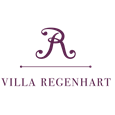 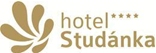 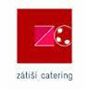 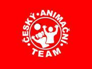 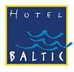 SLUŽBY CESTOVNÍHO RUCHU
CESTOVNÍ RUCH = Podle UNWTO 
…jde o činnost lidí spočívající v cestování a pobytu v místech mimo místa jejich obvyklého pobytu po dobu kratší jednoho roku za účelem využití volného času, obchodu a jinými účely.

Cestovní ruch je souhrnem operací ekonomické povahy, které se přímo vztahují na vstup, pobyt, pohyb cizinců mimo nebo uvnitř určité země, města, regionu
Podmínky rozvoje cr:
Mírové podmínky života ve světě
Ekonomické podmínky ( výše národního důchodu, životní úroveň, fond volného času, disponibilní důchod obyvatelstva) 
 Ekologické podmínky
Demografické podmínky (demografická struktura a vzdělanostní úroveň obyvatelstva ) 
Odborně profesní podmínky  (standard služeb cestovního ruchu)
Materiálně - technické podmínky ( infrastruktura a vybavenost zařízení) 
Administrativní podmínky (administrativní, legislativní a politické bariéry cestování)
Primární nabídka – hlavní motiv
PŘÍRODNÍ MOTIV

KULTURNĚ HISTORICKÉ

ORGANIZOVANÉ AKTIVITY

SOCIÁLNÍ AKTIVITY
SEKUNDÁRNÍ MOTIV = vybavenost míst
VYBVENÍ MÍST SLUŽBAMI CR

ODVOZENA OD PRIMÁRNÍ NABÍDKY

		NUTNOST USPOKOJENÍ POTŘEB NÁVŠTĚVNÍKŮ
TYP CESTOVNÍHO RUCHU
Motivace účasti na CR - Specificky orientovaný CR (rekreační, kulturně - poznávací, s náboženskou orientací, vzdělávací, společenský, zdravotní, sportovní, ekoturistika, dobrodružný, obchodní, kongresový, sexuální)(nákupní, politický, vojenský cestovní ruch), 
Místa realizace (domácí, zahraniční )
Vztahu k platební bilanci  (aktivní a pasivní) 
Délky pobytu - krátkodobý, dlouhodobý, 
Způsobu zabezpečení cesty a pobytu - organizovaný, neorganizovaný,
Počtu účastníků - individuální, skupinový,
Způsobu financování - komerční, sociální
 Věku účastníků - cestovní ruch dětí, mládeže, seniorů, rodin s dětmi, 
 Převažujícího prostředí pobytu - městský, venkovský, lázeňský,
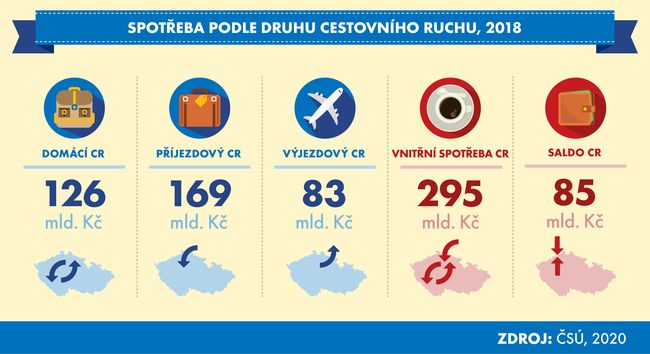 Ostatní kritéria:
Sociologické hledisko ( příbuzní, známí, etnický CR)
Hledisko dynamiky (pobytový, putovní)
Podle dopravního prostředku
Geografické hledisko :
Domácí – představuje pobyt a cestování domácího obyvatelstva ve vlastní zemi.
Zahraniční – je spojený s cestováním a pobytem obyvatel v zahraničí.  (aktivní a pasivní )
Mezinárodní – tvoří aktivní i pasivní zahraniční cestovní ruch několika států.
Vnitřní – zahrnuje domácí CR a aktivní zahraniční CR.
Národní – domácí CR a pasivní zahraniční CR.
Regionální – CR regionů a států  jako cestovních cílů
Podle ročního období  v praxi
Sezónní 
Mimosezónní
Celoroční 

? Charakterizujte tyto jednotlivé typy, uveďte místa v ČR i ve světě, výhody a nevýhody pro provozovatele zařízení ?
SLUŽBY A JEJICH VLASTNOSTI
…AKCE „UDĚLAT NĚCO PRO NĚKOHO NEBO PRO NĚCO“

NIKDY NEVEDE KE VZNIKU VLASTNICTVÍ ČEHOKOLI, ALE POUZE PŘINÁŠÍ ZÁKAZNÍKŮM PROSPĚCH NEBO USPOKOJENÍ


Podle Kotlera je službou…“ jakákoliv činnost nebo prospěch, které jedna strana může nabídnout druhé a které jsou v podstatě nehmotné a nevytvářejí vlastnictví čehokoli. Její produkce se může nebo nemusí vázat k fyzickému produktu“
PRÁCE VE SLUŽBÁCH = PRÁCE S LIDMI
Služby jako produkt představují soubor činností, které uspokojují svým průběhem vztahujících se ke klientovi či jeho majetku

SLUŽBY JSOU ČASTO PROMĚNLIVÉ
POMÍJÍVÉ, NELZE JE SKLADOVAT
ČASTO NEJDŘÍVE PRODANÁ, POTÉ VYTVOŘENÁ
PRODUKOVANÁ V RÁMCI STEJNÉHO ČASOVÉHO ROZPĚTÍ
DŮLEŽITÝ LIDSKÝ FAKTOR !
SLUŽBY CESTOVNÍHO RUCHU
= EKONOMICKÁ ČINNOST, JEJICHŽ VÝSLEDKEM JSOU NEMATERIÁLNÍ HODNOTY ZAJIŠŤUJÍCÍ POZITIVNÍ EFEKTO PRO SPOTŘEBITELE A USPOKOJENÍ POTŘEB SPOJENÉ S CESTOVNÍM RUCHEM

NEZVNIKÁ HOTOVÝ VÝROBEK ALE EFEKT, POCIT USPOKOJENÍ
CHARAKTER PROPOJENÍ VÍCE ČINNOSTÍ (NÁVAZNOST)
Vlastnosti služeb:
NEHMATATELNOST A NEHMOTNOST (nelze si prohlédnout, prověřit ani vyzkoušet)
NEODĚLITELNOST (místa, času a poskytování služby)
RŮZNORODOST (kombinace různých služeb)
KOMPLEXNOST (zájezd)
SUBJEKTIVITA VNÍMÁNÍ A POSKYTOVÁNÍ STEJNÉ SLUŽBY
DOČASNOST (netrvanlivost)
NEEXISTENCE VLASTNICTVÍ NEBO DOČASNÉ „VLASTNĚNÍ“
PODMÍNĚNOST NÁKLADŮ
VZTAH SLUŽEB A PROVOZOVATELE
Vlastnosti služeb:
VYSOKÁ SPOTŘEBA ŽIVÉ PRÁCE
VÍCE OBOROVÝ CHARAKTER SLUŽEB
SEZÓNOST POPTÁVKY PO SLUŽBÁCH
NEZBYTNOST POSKYTNUTÍ INFORMACÍ
POMÍJIVOST
ZVLÁŠTNOSTI SLUŽEB CR
KRATŠÍ EXPOZITURA
VLIV EMOCÍ, PSYCHIKY PŘI NÁKUPU
DŮRAZ NA ÚROVEŇ A IMAGE (CK)
ZÁVISLOST NA SPOLUPRACUJÍCÍCH FIRMÁCH
SNAŽŠÍ KOPÍROVÁNÍ
PROPAGACE V OBDOBÍ MIMOSEZÓN
KLASIFIKACE SLUŽEB
V různých statistických systémech sledování služeb se odrážejí  různé cíle sledování
Klasifikace služeb podle osn – KLASIFIKACE SLUŽEB PODLE CPC (central product classification) 			    - klasifikace služeb podle isic (international Standard Industrial Classificaton of All Economic Activities)
Klasifikace služeb podel mmf (metodika sestavení platební bilance)
Klasifikace služeb podle gats (General Agreement on Trade in Services)
Statistika turismu a satelitního účtu turismu
Mezinárodní statistika zboží
Statistika mezinárodní migrace
Klasifikace služeb
Podle významu ve spotřebě účastníků cestovního ruchu:

Podle charakteru spotřeby
Podle způsobu platby
Podle územního hlediska
Podle časového hlediska
Klasifikace služeb
PODLE FUNKČNOSTI:
dopravní služby
ubytovací služby 
stravovací služby
zprostředkovatelské služby
společensko-kulturní služby
 sportovně-rekreační služby


 animační služby
 lázeňské léčebné služby
směnárenské služby
obchodní služby,
 průvodcovské služby, 
pojistné služby
Charakteristické produkty turismu
UBYTOVACÍ SLUŽBY
STRAVOVACÍ SLUŽBY
SLUŽBY ŽELEZNIČNÍC OSOBNÍ DOPRAVY
SLUŽBY SILNIČNÍ OSOBNÍ DOPRAVY
SLUŽBY VODNÍ OSOBNÍ DOPRAVY
SLUŽBY LETECKÉ OSOBNÍ DOPRAVY
PRONÁJEM DOPRAVNÍCH PROSTŘEDKŮ
CESTOVNÍ AGENTURY A OSTATNÍ REZERVAČNÍ SLUŽBY
KULTURNÍ SLUŽBY
SPORTOVNÍ A REKREAČNÍ SLUŽBY
ZBOŽÍ SPECIFICKÉ PRO DANOU ZEMI
SLUŽBY SPECIFICKÉ PRO DANOU ZEMÍ
DOPLŇKOVÉ SLUŽBY = PŘISPÍVAJÍ KE KOMPLEXNÍMU USPOKOJENÍ ÚČASTNÍKŮ CR
PŘÍKLADY Z PRAXE:
Sportovně-rekreační služby
Kulturně-společenské služby
Lázeňské služby
Kongresové služby
Průvodcovské a asistenční služby
Pojišťovací služby
Směnárenské služby 
Obchodní služby 
Zdravotnické služby
Komplexnost  koordinace služeb  v daném  podniku
V DANÉM REKREAČNÍM PROSTORU
V DANÉM ČASE
Z HLEDISKA FUNKCÍ SLUŽEB


PŘÍKLAD HOTELOVÉHO PROSTŘEDÍ V OBDOBÍ ŘÍJNA ROKU 2020
Podnik v cestovním ruchu = hospodářské jednotky, které spojením vhodných výrobních prostředků (práce, kapitál, půda) mají cíl poskytovat věcné a osobní služby cestovního ruchu na hospodářských principech.
Členění dle hlediska:
Podniky se vztahem k objektu 
podniky cestovního ruchu se vztahem k subjektu 
podniky cestovního ruchu, které plní zprostředkovatelské funkce 
podle funkce 
podle místa lokalizace 
podle kvality 
podle velikosti
Podnikání v oblasti cr = práce v cr
TŘI OBLASTI ORIENTACE MANAŽERA:
1. ZÁKAZNÍK	 (Nepsané pravidlo oboru = host má vždy pravdu )

2. AKTIVA	 (Vybavení, zařízení a starost o něj)

3. PERSONÁL 	(Personalistika č. 1 )
Efektivnost řízení podniku
DOBA HOSPODÁŘSKÉ RECESE 		  
	   SNÍŽENÍ PERSONÁLU  
	   SNÍŽENÍ KVALITY SLUŽEB 	    
	   POKLES NÁVŠTĚVNOSTI           
	   ÚSPORA NÁKLAD OSOB
	   FLUKTUACE PERSONÁLU
STRATEGIE PRO HOSPODÁŘSKY ŠPATNÉ ČASY
Přijměte nové pracovníky s optimistickým pohledem na vaši finanční situaci
Nechte si poradit od zkušených pracovníků vašeho oboru
Buďte ke svým spolupracovníkům tvrdý, ale fair
Zaveďte Lean Management
 Zjednodušte a standardizujte všude tam, kde to je jen možné
Investujte do svých spolupracovníků, zvyšujte jejich kvalifikaci a motivujte je
Koncentrujte se na své zákazníky
Zaměřte se na zpětnou vazbu!
EFEKTIVNOST = hodnocení výsledků podnikatelské činnosti 			     z hlediska její funkce a cílů.
SPRÁVNÉ ČASOVÁNÍ  PRODUKTŮ
FLEXIBILITA PERSONÁLU
SOCIÁLNÍ PRÁCE  V KOLEKTIVU
FINANČNÍ STRATEGIE, PLÁN (souvisí s obchodním plánem)
problém produktivity je, že nelze určit předem vstupy ani výstupy
PÉČE O ZAMĚSTNANCE (počet odpracovaných hodin, odměny, vzdělávací programy, odměny, kolektivní práce)
KVALITA = ZJIŠTĚNÍ ZPĚTNOU VAZBOU HOSTŮ
Kvalita služeb cestovního ruchu = souhrn jejich užitných vlastností (znaků), které jim dávají schopnost uspokojovat potřeby a naplňovat očekávání účastníků cestovního ruchu.
Kvalita služeb je ovlivněna několika faktory: 
spolehlivost – stabilní výkon bez chyb či průtahů
citlivost – ochota či úslužnost zaměstnanců
způsobilost – znalosti a dovednosti personálu
přístup – dostupnost a snadnost kontaktu
zdvořilost – vlídnost, úcta, takt a respekt personálu
komunikace – informování hostů a naslouchání jejich požadavkům a připomínkám
důvěryhodnost – spolehlivost, poctivost, čestnost
bezpečnost – ochrana před nebezpečím, rizikem nebo nejistotou
kladný vztah – poznání a porozumění potřebám hostů.
Děkuji vám za pozornost
ZDROJE:
WWW.CZSO.CZ
SLUŽBY CESTOVNÍHO RUCHU, Miroslava Kostková, 2013
MEZINÁRODNÍ TURISMUS, Monika Palatková,2014
MEZINÁRODNÍ CESTOVNÍ RUCH, Iveta Hamarneh, 2014